LA LETTRE S
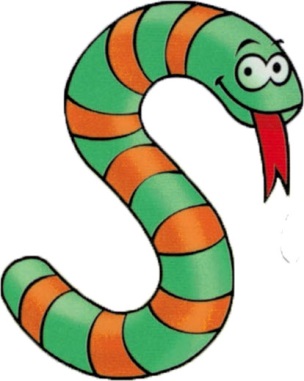 s   S  s   S

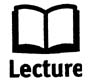 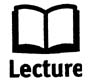 Mathis – Sofiane – Alexis – Rose - Shaina
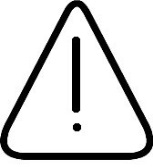 s

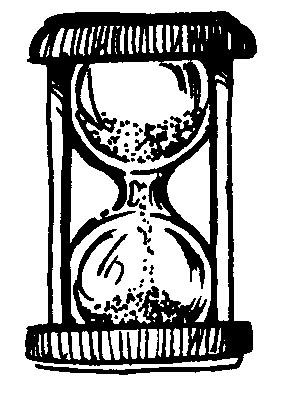 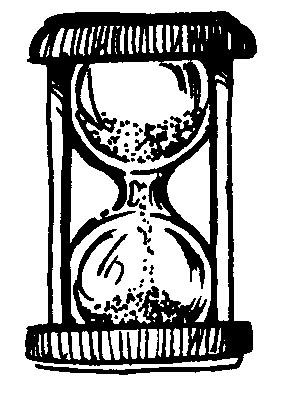